BOŽIA RODINA
CIRKEV
ĽUDSKÁ RODINA
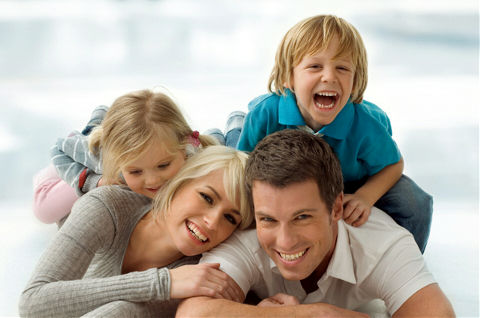 sa stretáva v dome, v ktorom býva
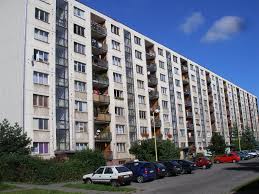 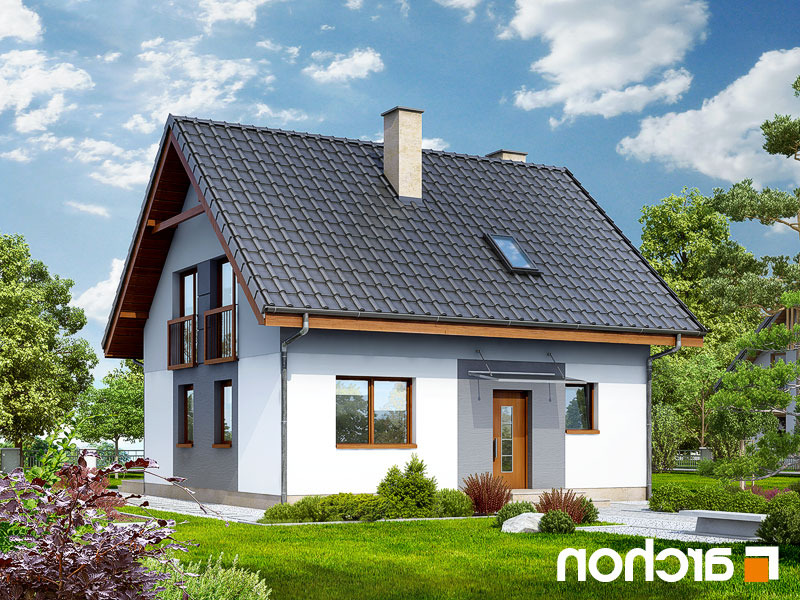 BOŽIA RODINA
OTEC
SYN
DUCH SVÄTÝ ĽUDIA
BOH - OTEC
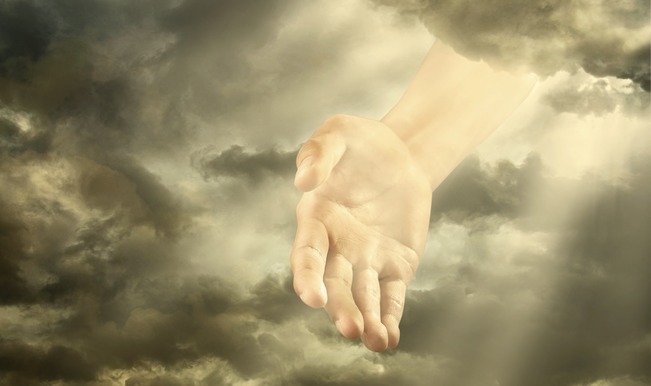 JEŽIŠ KRISTUS - SYN
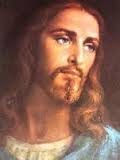 DUCH SVÄTÝ
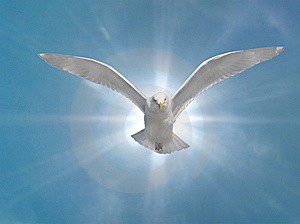 Pápež – svätý otec
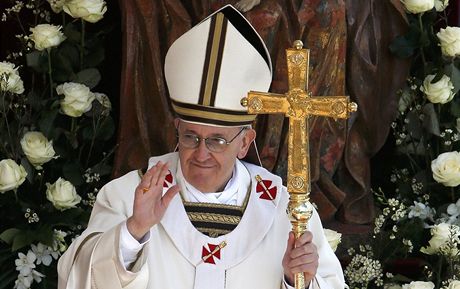 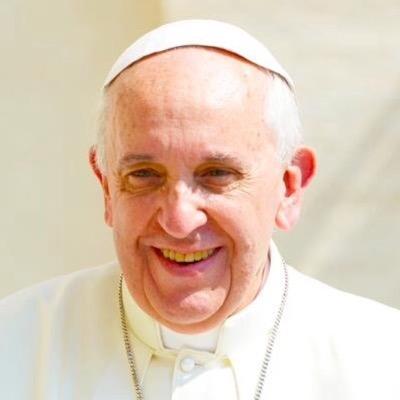 Biskupi, kňazi a rehoľníci
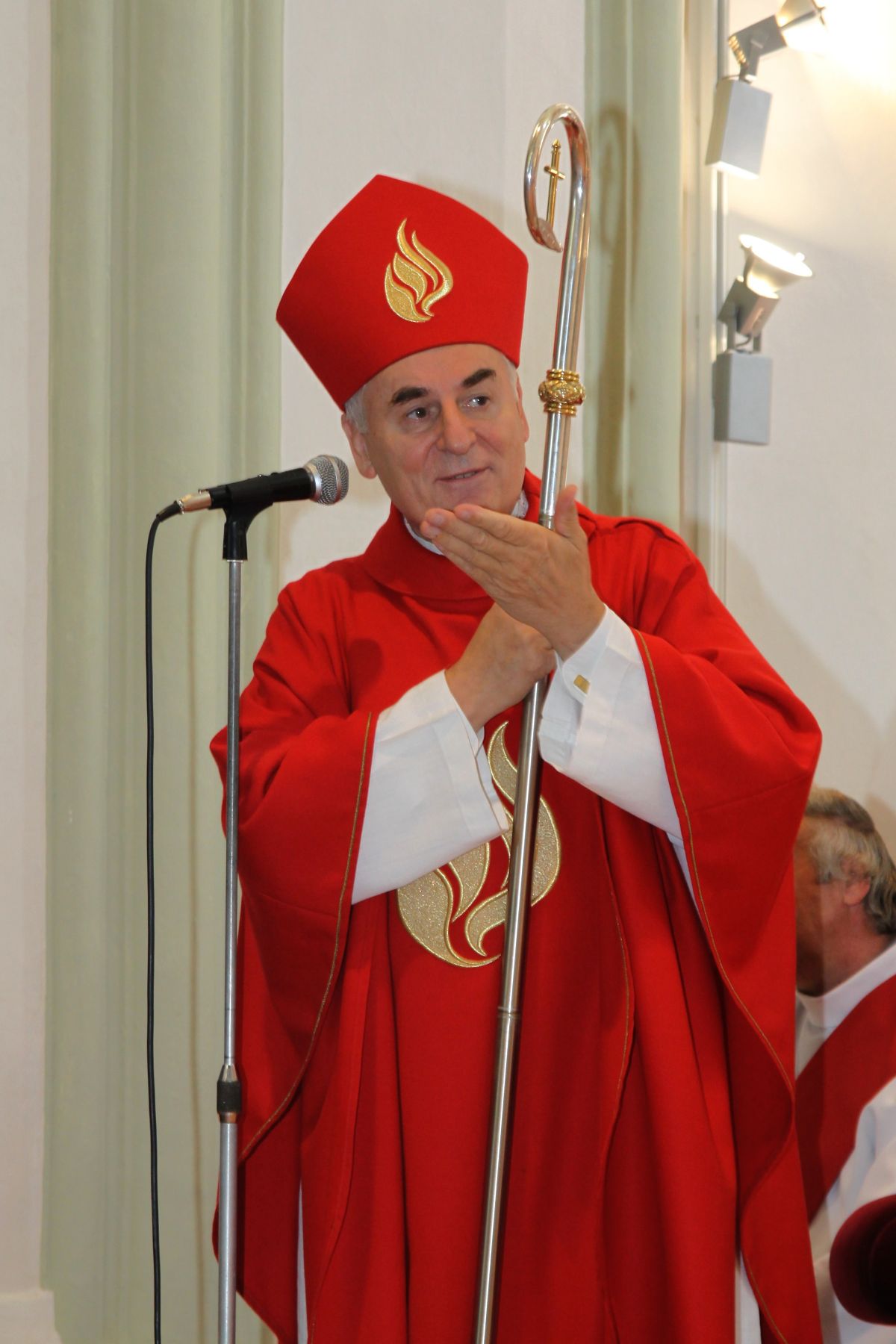 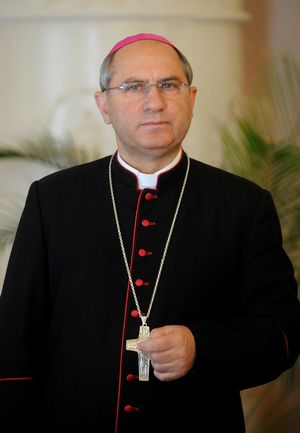 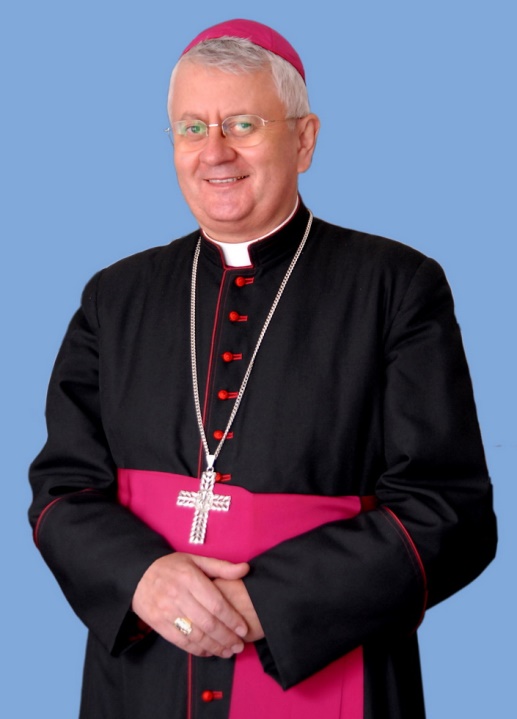 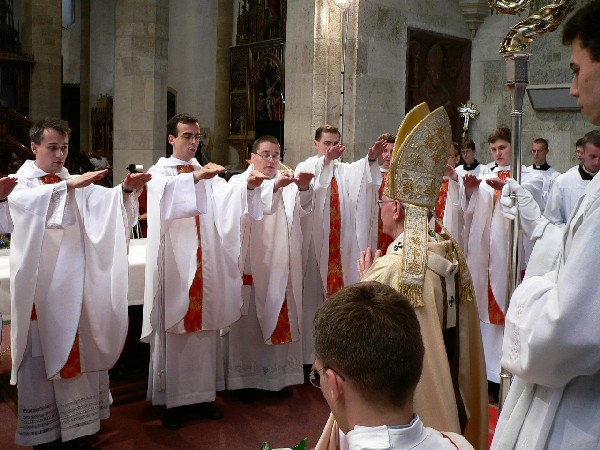 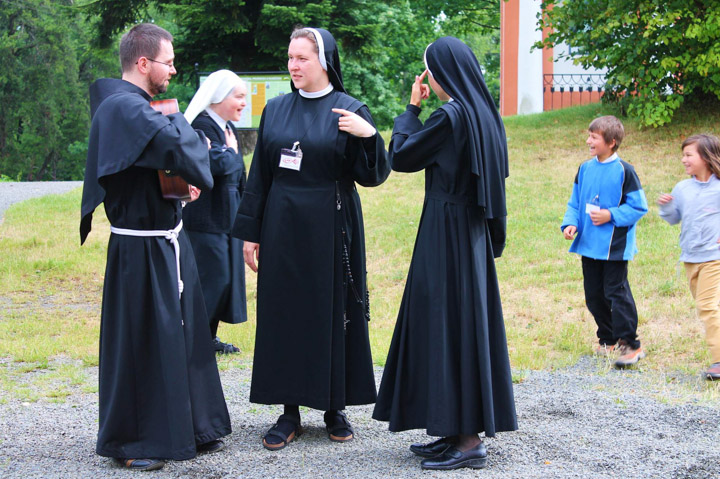 LAICI
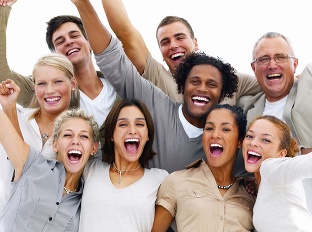 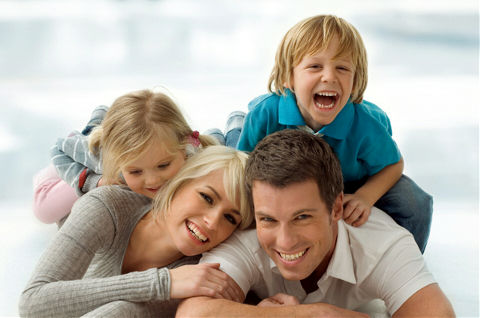 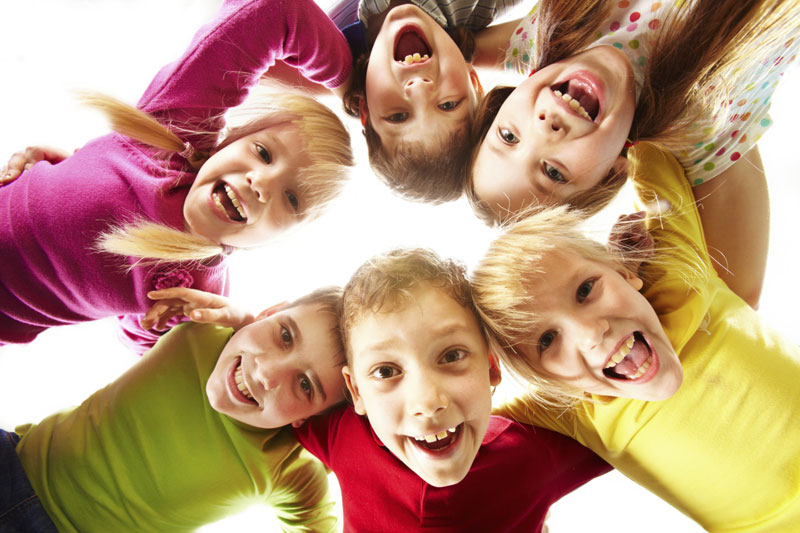 BOŽIA RODINA sa stretáva v Božom dome – v kostole
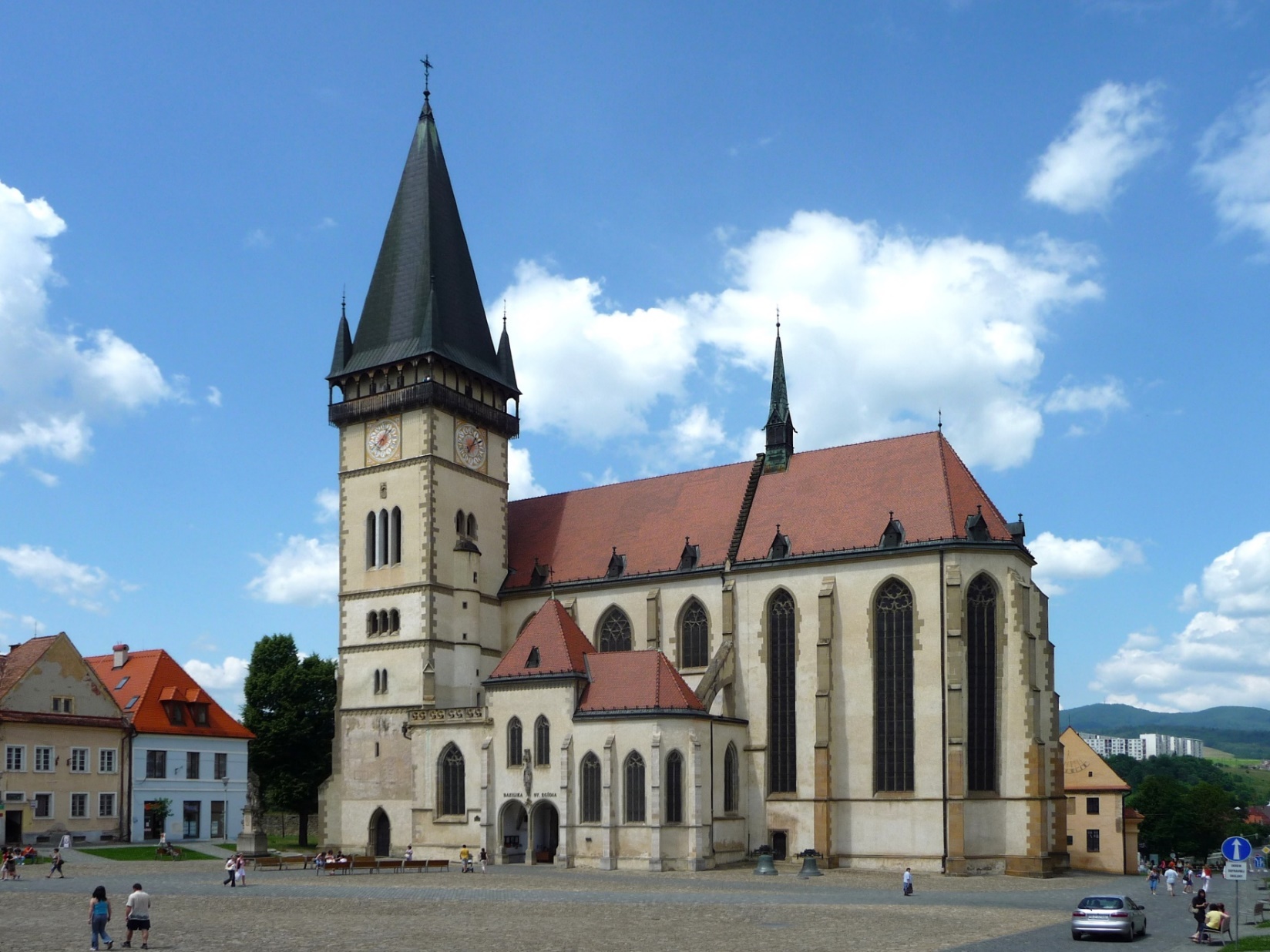 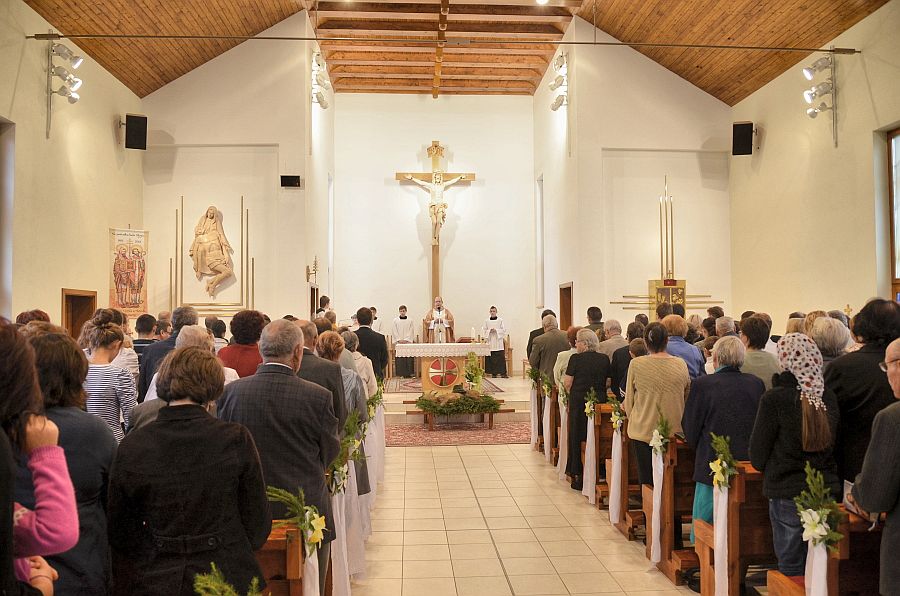 Ďakujem za pozornosť!